Историческая деревня Пяльма – малая родина моей бабушки
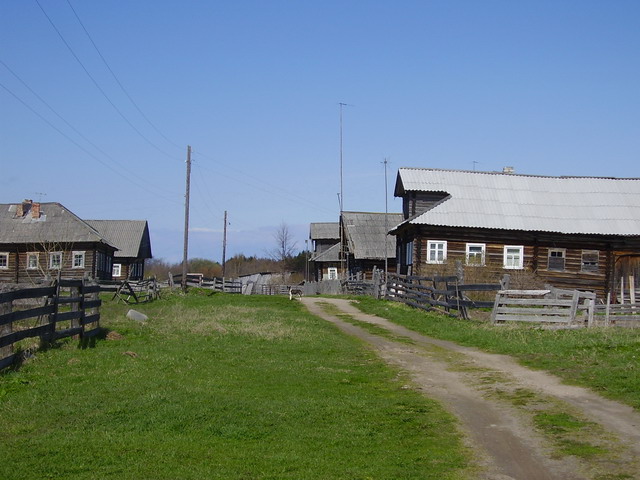 Харина Кристина, 10 лет
ученица 4 «Б» класса, 
МО «Лицей № 40»     
Руководители                                Харина С. В, мама, 
Медведкова М. В., учитель
г. Петрозаводск
2021 г.
Родословная моей семьи
Объект исследования: деревня Пяльма

Предмет исследования: история деревни Пяльма

Цель исследования: изучить прошлое и настоящее деревни Пяльма

Гипотеза исследования: предполагается, что родной край становится ещё более близким и родным, если знаешь его историю. Без знания прошлого, нет будущего.
Результаты анкетирования
Поташевы - выходцы из деревни Пяльма
История деревни Пяльма
Часовня Ильи Пророка в д.Пяльма
Большие северные дома д. Пяльма
.
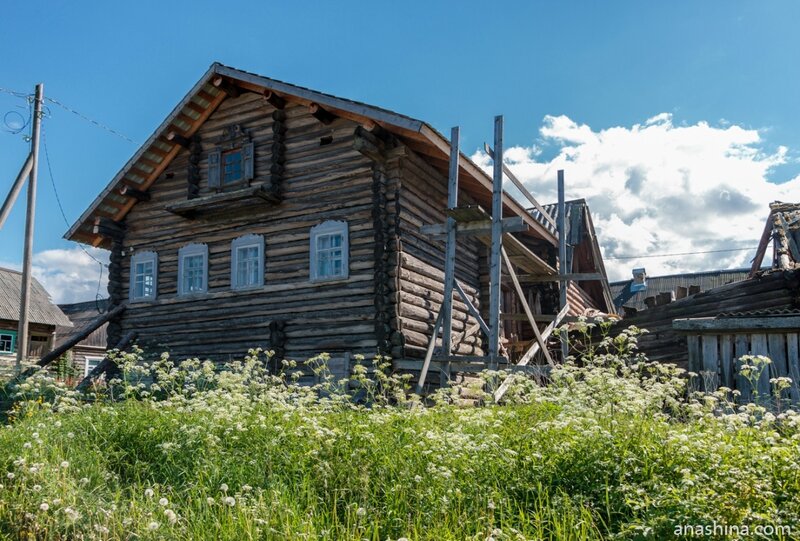 Быт жителей д.Пяльма в 18 веке
Поташев П.А.(брат моей бабушки) – староста  д. Пяльма
Община «Пяльма»
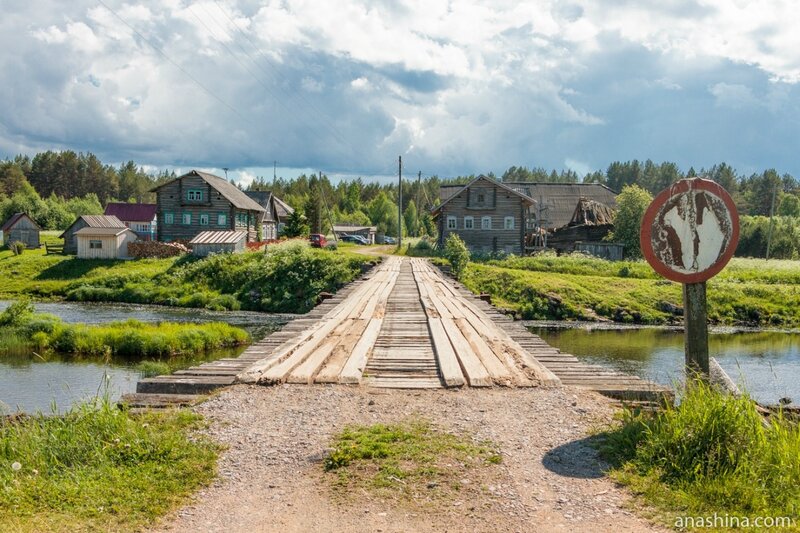 Мост в деревне Пяльма
Музей
Праздник «Ильин день» в д. Пяльма
Список используемой литературы и интернет – ресурсов:
Костин, А. Г. . В Римской волости, на жемчужной реке : историческое обозрение деревни Пяльма / Костин Александр Григорьевич. – Пудож, 2018. – 46 с.
Музей-заповедник «Кижи»: 40 лет // Издательство «Скандинавия». Петрозаводск, 2006. – 26 с.
Носители фольклорных традиций (Пудожский район Карелии) / [сост. Т. С. Курец]. – Петрозаводск : КарНЦ РАН, 2003. – 405 с.
Википедия. Пяльма (деревня) [Электронный ресурс]. – Режим доступа:  https://ru.wikipedia.org/wiki/
Деревня Пяльма. Карелия [Электронный ресурс]. – Режим доступа: http://tourism.karelia.ru/useful/villages/derewnia_pjalma.html
Деревня Пяльма и посёлок Пяльма на Онежском озере: музей под открытым небом [Электронный ресурс]. – Режим доступа:  https://anashina.com/pyalma/
Объекты историко-культурного наследия Карелии [Электронный ресурс]. – Режим доступа: http://monuments.karelia.ru/napravlenija-dejatel-nosti/populjarizacija/stat-i-ob-ob-ektah-kul-turnogo-nasledija/pudozhskij-rajon/istoricheskaja-derevnja-pjal-ma/
Харина Кристина
10 лет
4 «б» класс 
МОУ «Лицей № 40»
Тел.: 89215253450
Спасибо за внимание!